#.##
Session # here (delete this text afterwards)
Title
Author(s)
Affiliations
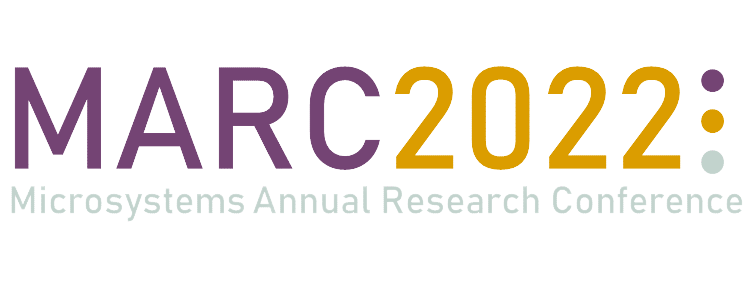 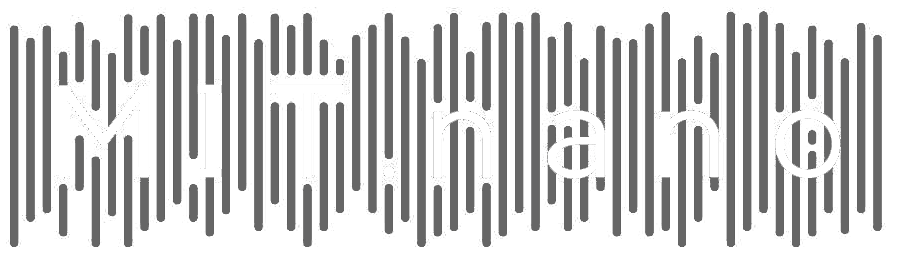 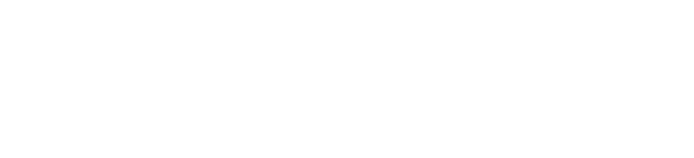 MARC Poster Session															01/25/22-01/26/22
[Speaker Notes: Single sided poster!]